Regeln und Konsequenzen
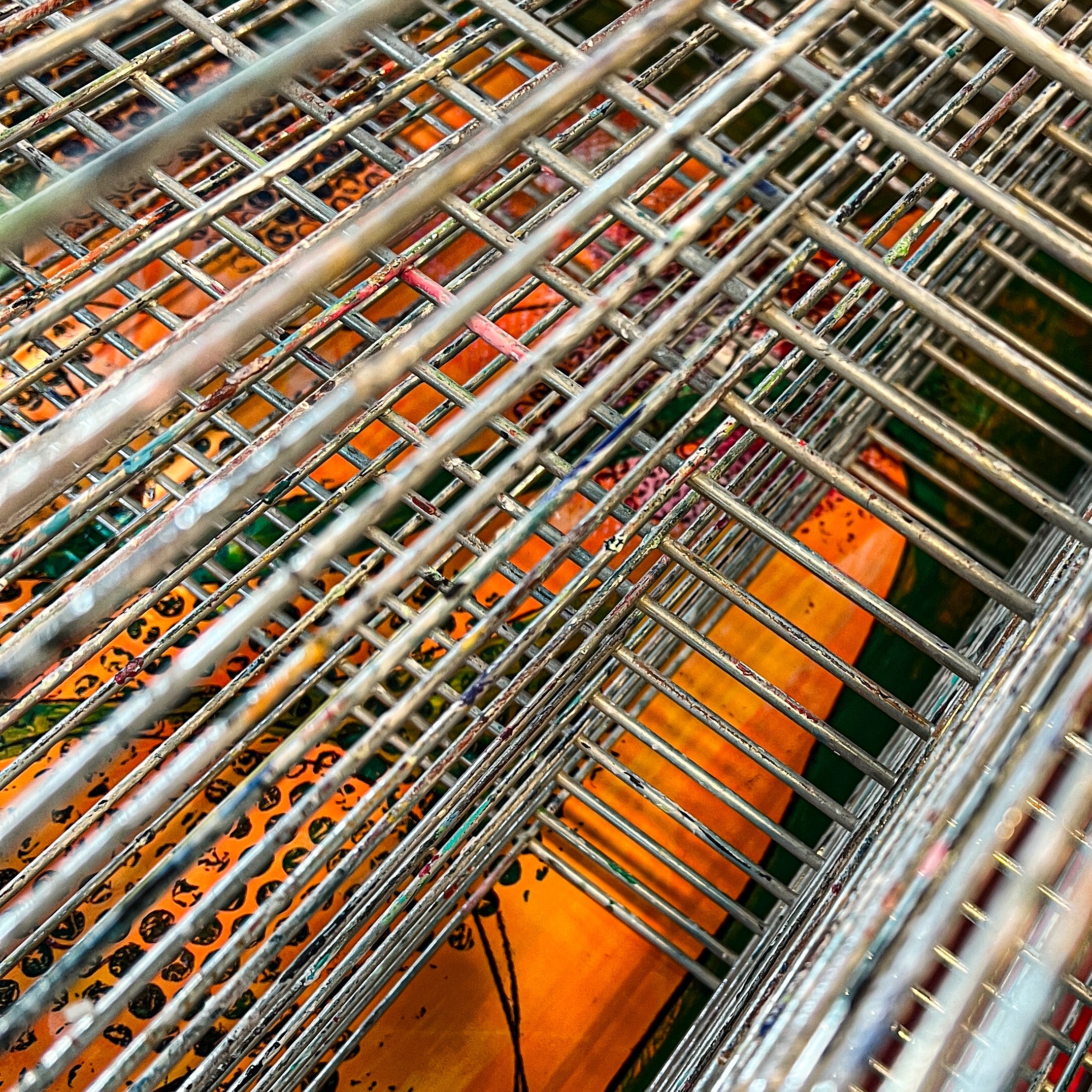 Regeln und Konsequenzen
Funktionierende Strategien und hilfreiche Umstände in meiner Schulzeit:
Klare Regeln mit klaren Konsequenzen bei Nichteinhaltung in Teilbereichen.
Stille Schülerin  kaum Sanktionen (nur vordergründig hilfreich, da sich Stress- und Überforderungsausbrüche auf nach der Schule verschoben).
Regeln und Konsequenzen
Was noch geholfen hätte:
Ausschliesslich Regeln aufstellen, die nachvollziehbare Erklärungen erlauben.
Wenn Sanktionen, dann mit Bezug auf die gebrochene Regel.
Regeln eindeutig formulieren (Wer? Wo? Was? Wie? Wie lange? Wieso?), wenn Konsequenzen bei Nichteinhaltung unbedingt nötig sind, auch diese eindeutig formulieren (Wer? Wo? Was? Wie? Wie lange? Wieso?).
Handlungsabläufe und konsequenzfreie Regeln für sich wiederholende Sequenzen (Anstehen, um Hilfe bitten, zur Toilette müssen, Warten usw.) erstellen.
Verhaltenskodex im Umgang mit Anderen aufstellen.
Sensibilisierung für unterschiedlich empfundene Grenzen (Respekt für die Grenzen des Gegenübers, bestätigte Einvernehmlichkeit als Usus, Diversität als Potenzial usw.).